A Dynamically ReconfigurableAutomata Processor Overlay
Rasha Karakchi, Lothrop O. Richards, Jason D. Bakos
Department of Computer Science and Engineering
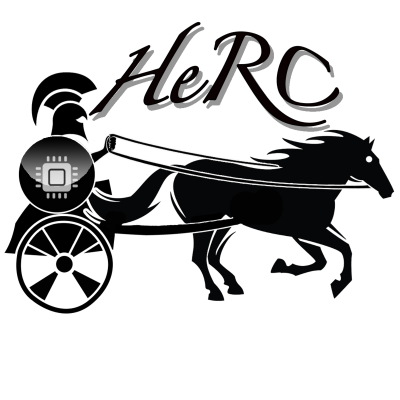 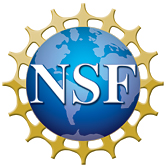 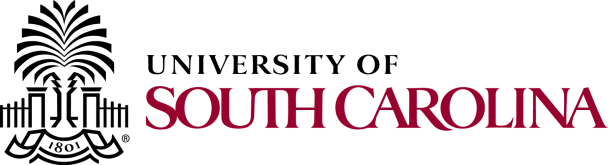 This material is based upon work supported by the National Science Foundation under Grant No. 1421059.
Heterogeneous and Reconfigurable Computing Group
Pattern Matching
Pattern matching historically a good fit for FPGAs
Pattern: ex. threat signatures,
network addresses
genomic seq.
(slow)
preprocess
TCAM
Bloom filter
automata
pattern matches
input sequence
(fast)
2
Nondeterministic Finite Automata (NFA)
Directed graph
Vertices => states for partial or complete sequence matches
Edges => input value

Multiple states may be active at one time

Parallelism exploited from the parallel evaluation of all next-state tables
3
Automata Processing
5
Recognize pattern:  “ababc”
b
a
a
b
c
3
4
1
0
2
4
Automata Processing
5
Recognize pattern:  “ababc”

Input:  “a”
b
a
a
b
c
3
4
1
0
2
5
Automata Processing
5
Recognize pattern:  “ababc”

Input:  “ab”
b
a
a
b
c
3
4
1
0
2
6
Automata Processing
5
Recognize pattern:  “ababc”

Input:  “aba”
b
a
a
b
c
3
4
1
0
2
tracking pattern “a”
tracking pattern “aba”
7
Automata Processing
5
Recognize pattern:  “ababc”

Input:  “abab”
b
a
a
b
c
3
4
1
0
2
tracking pattern “ab”
tracking pattern “abab”
8
Automata Processing
5
Recognize pattern:  “ababc”

Input:  “ababa”
b
a
a
b
c
3
4
1
0
2
tracking pattern “aba”
lost track
9
Automata Processing
5
Recognize pattern:  “ababc”

Input:  “ababab”
b
a
a
b
c
3
4
1
0
2
tracking pattern “abab”
10
Automata Processing
Recognize pattern:  “ababc”

Input:  “abababc”
b
a
a
b
c
3
4
1
0
2
5
accept
11
Hamming Distance
Input seq. 1 “”
Reference seq. “abab”
4
match
b
3
mis-match
b
a
2
b
b
a
1
b
b
a
a
0
12
Hamming Distance
Input seq. 1 “a”
Reference seq. “abab”
4
b
3
b
a
2
b
b
a
1
b
b
a
a
0
13
Hamming Distance
Input seq. 1 “ab”
Input seq. 2 “b”
Reference seq. “abab”
4
b
3
b
a
2
b
b
a
1
b
b
a
a
0
14
Hamming Distance
Input seq. 1 “abb”
Input seq. 2 “bb”
Input seq. 3 “b”
Reference seq. “abab”
4
b
3
b
a
2
b
b
a
1
b
b
a
a
0
15
Hamming Distance
Input seq. 1 “abbb”
Input seq. 2 “bbb”
Input seq. 3 “bb”
Reference seq. “abab”
4
b
3
b
a
2
b
b
a
1
b
b
a
a
0
16
Other Applications of NFAs
Snort NID
Motif finding
Association rule mining
Sequence distance
Brill tagging

Our approach:  reusable NFA overlay
Similar to Micron Automata Processor
17
Micron Automata Processor (2013)
Built on a DRAM substrate
Basic element “State Transition Elements” (48K/chip)
FPGA-like switched programmable interconnect
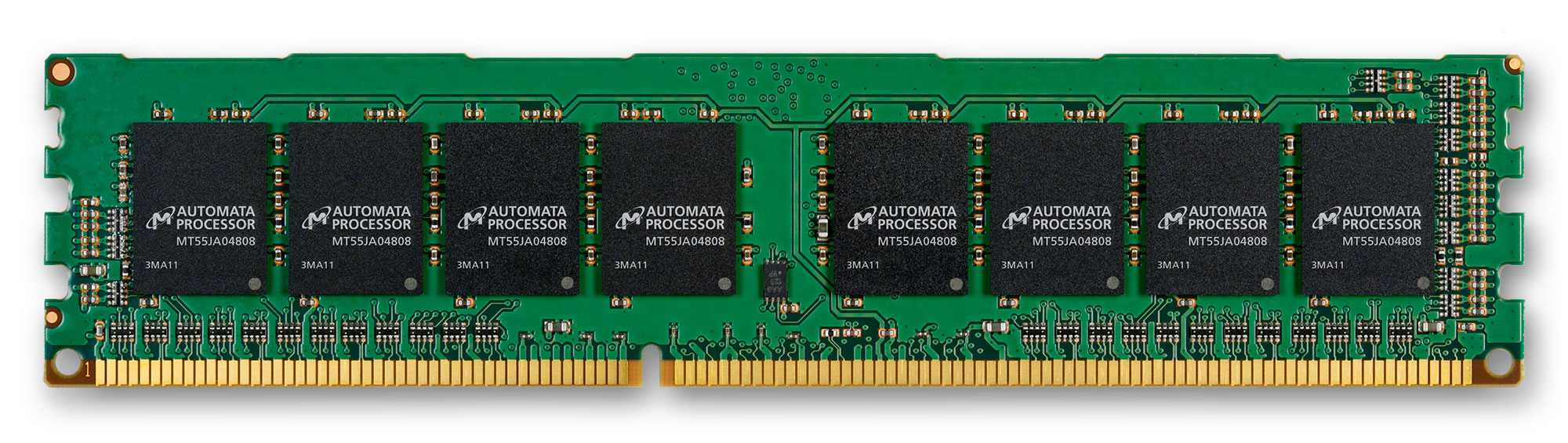 18
State Transition Element (STE)
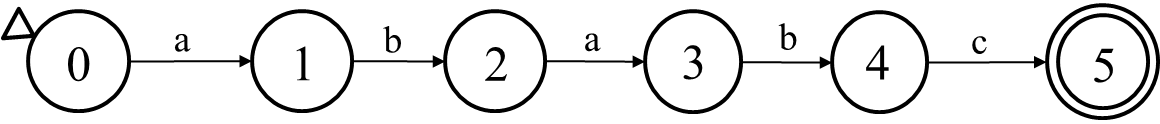 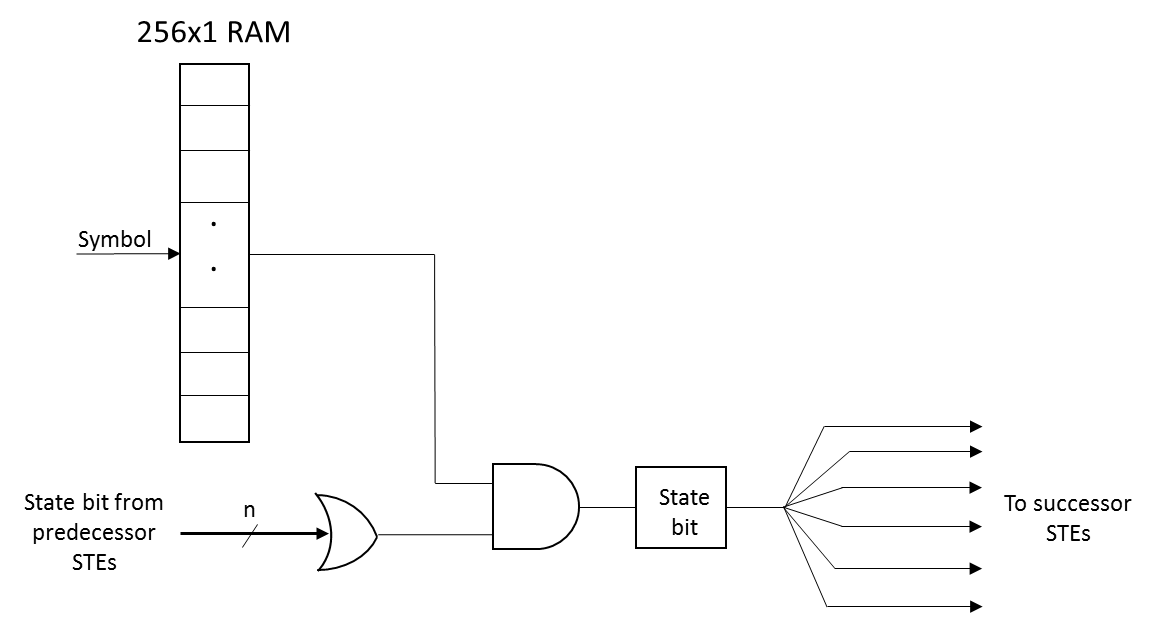 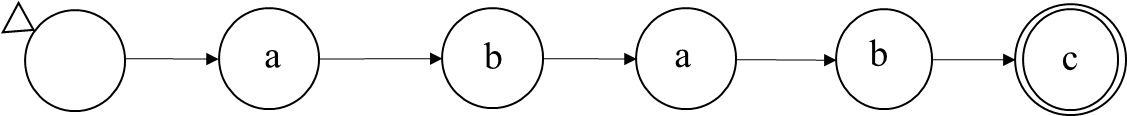 19
Interconnection Network:  Micron AP
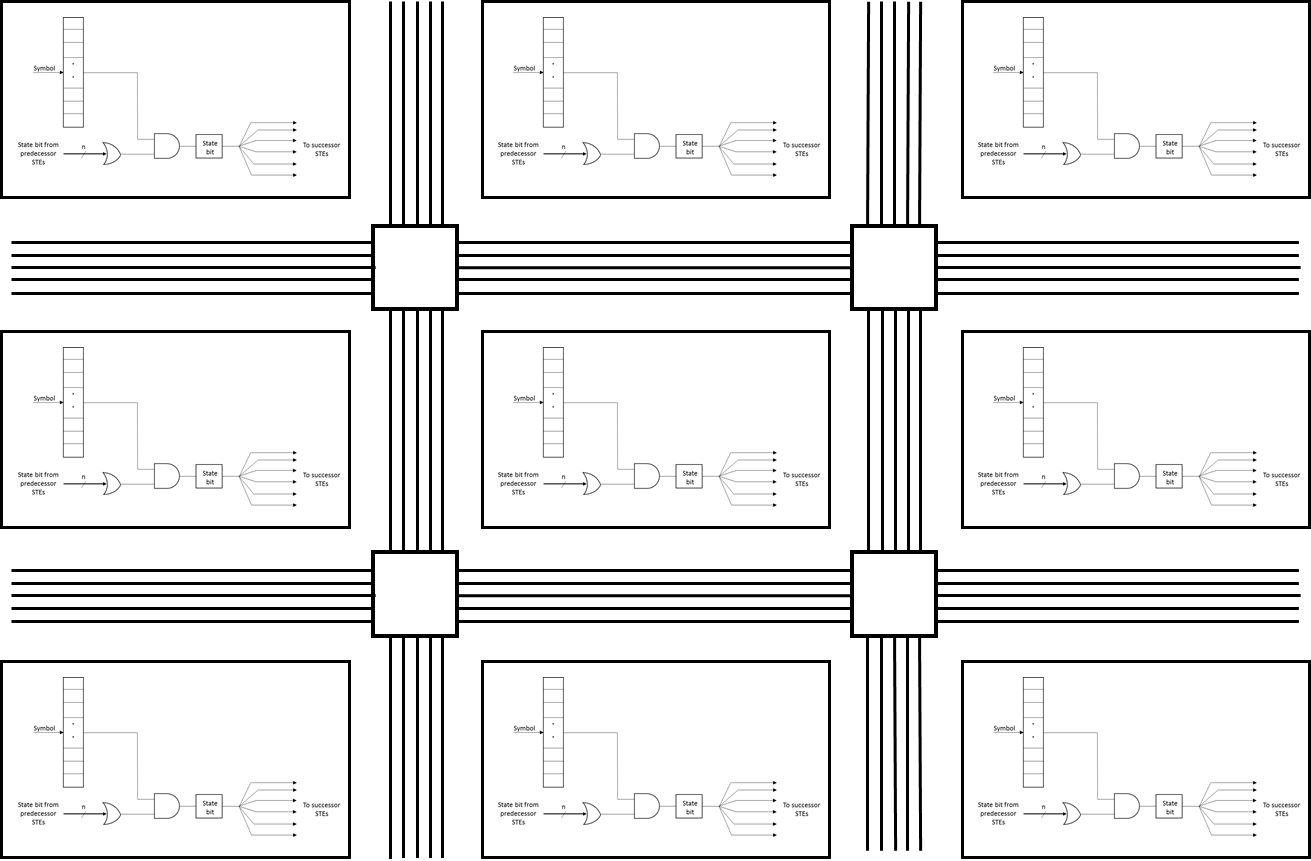 20
Overlay Interconnection Network
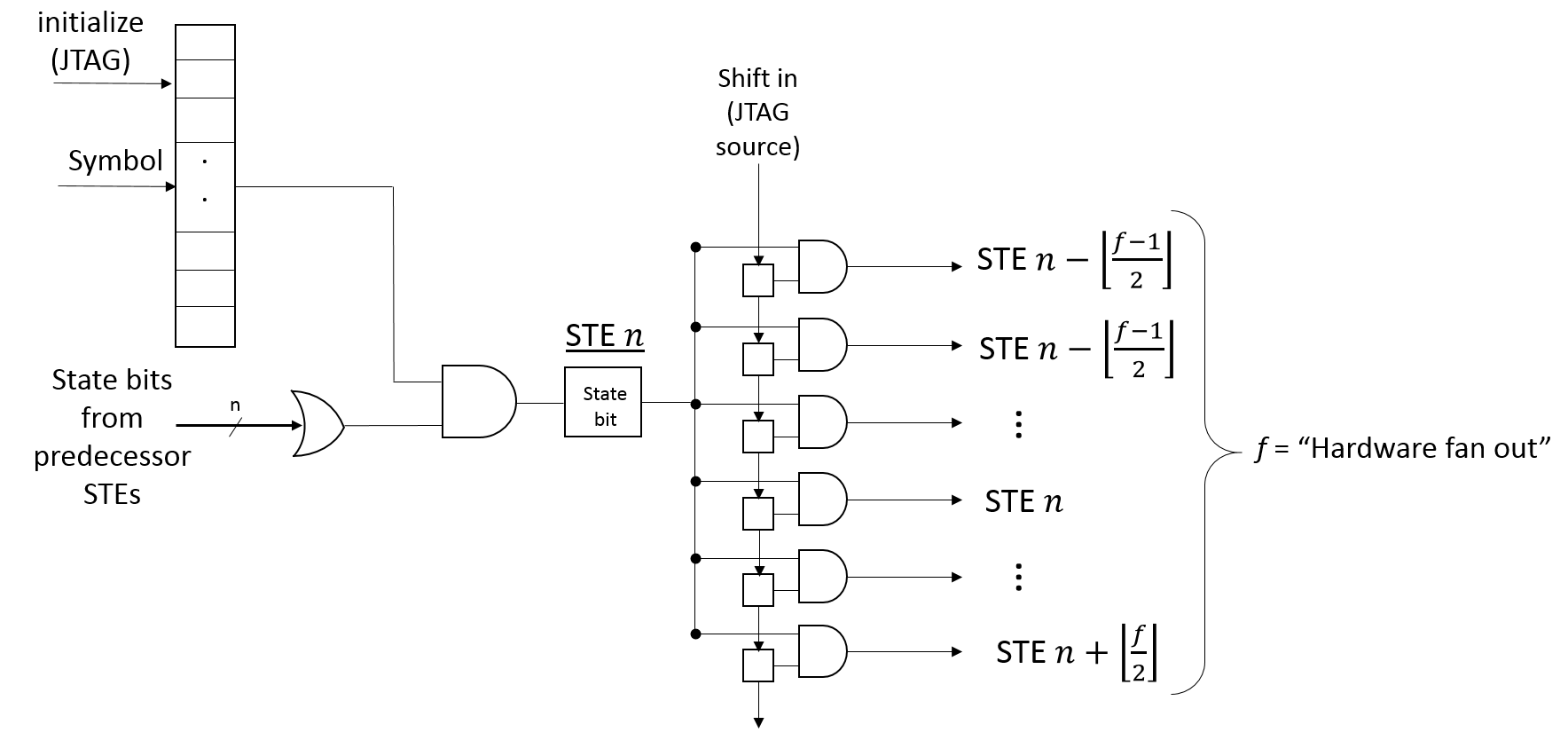 logical fan-out = 2
logical fan-in = 2
21
Location Constraints
Merge next state tables into 256 x N RAMs

Associate each group of N consecutive STEs with a location constraint

Assigned each group in a zig-zag pattern
Stratix 5 A7
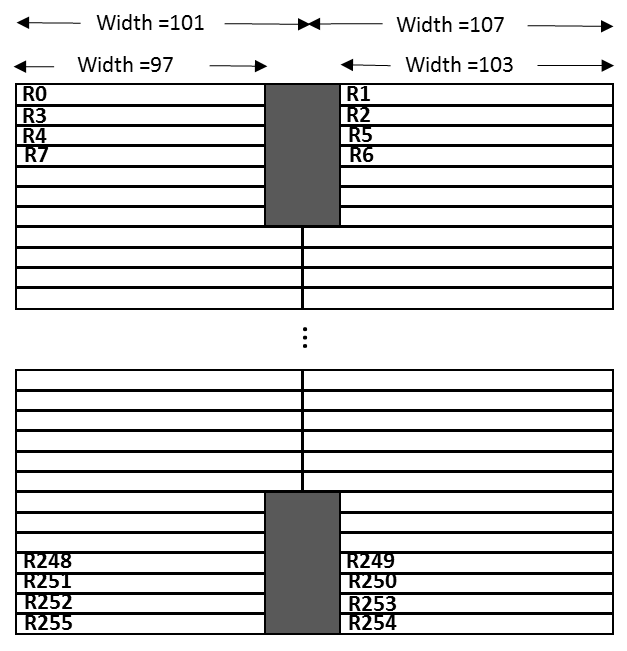 22
Hardware Cost
23
Hardware Cost (16K STEs)
24
Physical Mapping
Logical fan-in = 4
Logical fan-out = 4

Hardware fanout = 9
range = [-4,4]
STE Mapping:
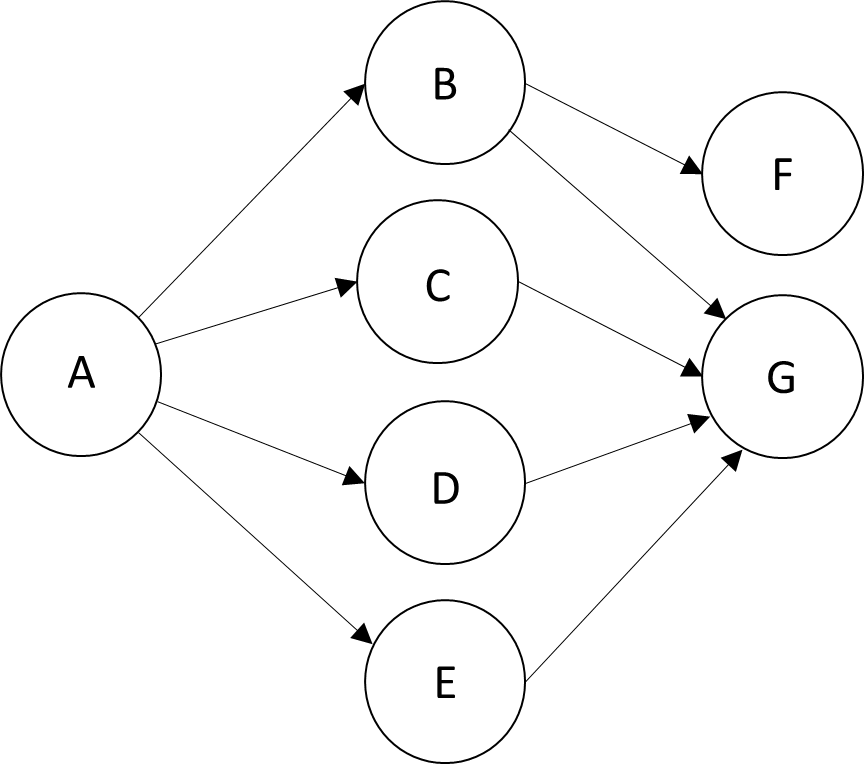 25
Physical Mapping
Logical fan-in = 4
Logical fan-out = 4

Hardware fanout = 9
range = [-4,4]
STE Mapping:
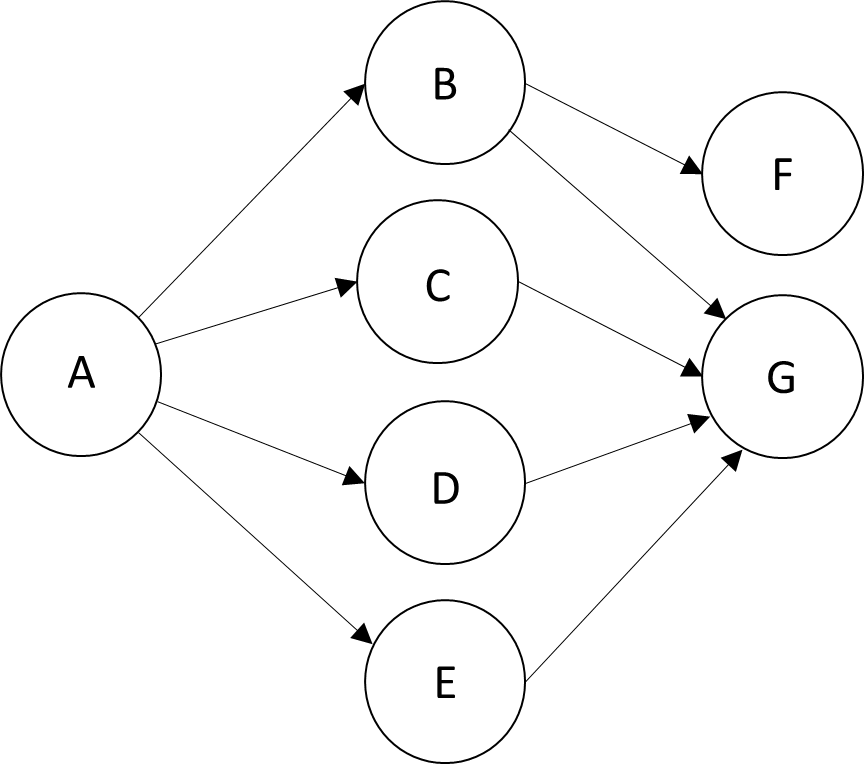 26
Mapping Algorithm
Initially map states to STEs in order listed in ANML file
For each edge S -> D , if there is a mapping violation, move either S or D in a way that minimizes the resulting score
Option 1:
Move B to STE 2
Relative score = -1
(but one new violation)
27
Mapping Algorithm
Initially map states to STEs in order listed in ANML file
For each edge S -> D , if there is a mapping violation, move either S or D in a way that minimizes the resulting score
Option 2:
Move B to STE 3
Relative score = -2
(but one new violation)
28
Mapping Algorithm
Initially map states to STEs in order listed in ANML file
For each edge S -> D , if there is a mapping violation, move either S or D in a way that minimizes the resulting score
Option 6:
Move G to STE 5
Relative score = -3
(but one new violation)
29
Mapping Algorithm
Initially map states to STEs in order listed in ANML file
For each edge S -> D , if there is a mapping violation, move either S or D in a way that minimizes the resulting score
Option 11:
Move G to STE 0
Relative score = 0
(but one new violation)
30
Mapping Algorithm
31
Results
32
Results
33
Conclusions
AP overlay on moderate-sized FPGA (Stratix-5 GX A7) can fit ~1/2 the STEs on a Micron AP ASIC, using 95% of its LAB/MLAB resources

Abstracted programmable interconnect is non-switched, point-to-point, relies on mapping algorithm to resolve routing constraints

Proposed mapping algorithm maps most ANMLZoo benchmarks but generally requires more interconnect complexity than is feasible

Future work:  improve mapping algorithm, leverage NFA partitioning
34